SCTP vs. MPTCP: Evaluating Concurrent Multipath Protocols
Anthony Trinh and Rich Zieminski
Department of Computer Science, Columbia University
{ akt2105, rez2107 }@columbia.edu
Motivation
Content changes require new access methods
Larger content
Different Content
Greater reliability



Concurrent Multipath Transfer using Stream Control Transmission Protocol (CMT-SMTP)
Multipath Transmission Control Protocol (MPTCP)
SCTP vs. MPTCP
Multi-Stream Protocol
Message Oriented 	(Multi-byte chucks)
Out of order delivery
Multi-home capable
Failover Supported
Transport Layer

Application code changes required
Processor Intensive
Multi-Stream Protocol
Multi-home capable
Failover Supported
Backward compatible with TCP
Requires code changes to utilize full potential

Potential for higher delay and jitter
Requires network stack modifications
SCTP
MPTCP
EMULAB
An OS for Network Testbeds
Wired and wireless test nodes
Multiple OS’s, various hardware
Configurable routing schemes

Configured using common simulation tools
The Network Simulator 2(ns-2)
Ethernet (lan0)
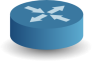 Delay Node (wlan1)
Server (node1)
Client (node0)
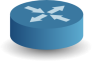 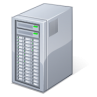 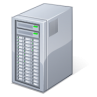 Delay Node (wlan2)
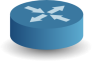 Delay Node  (wlan3)
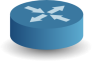 EMULAB
Testing Environment/Setup
Emulated Network Topology
Sample ns-2 script
Node configuration
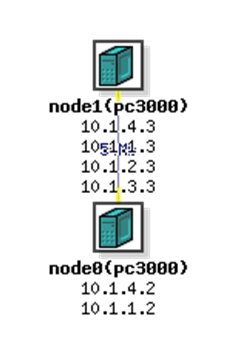 Results, Throughput
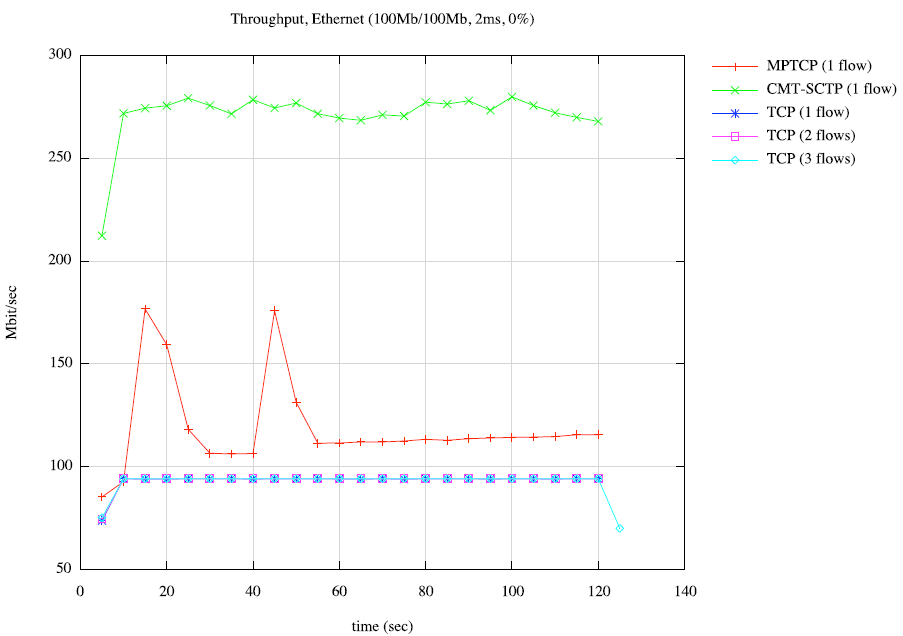 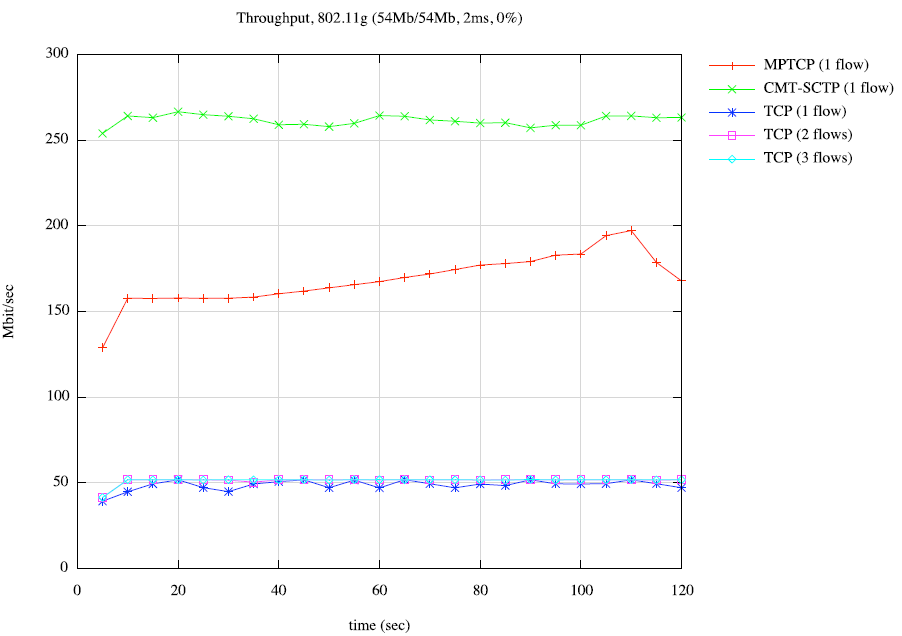 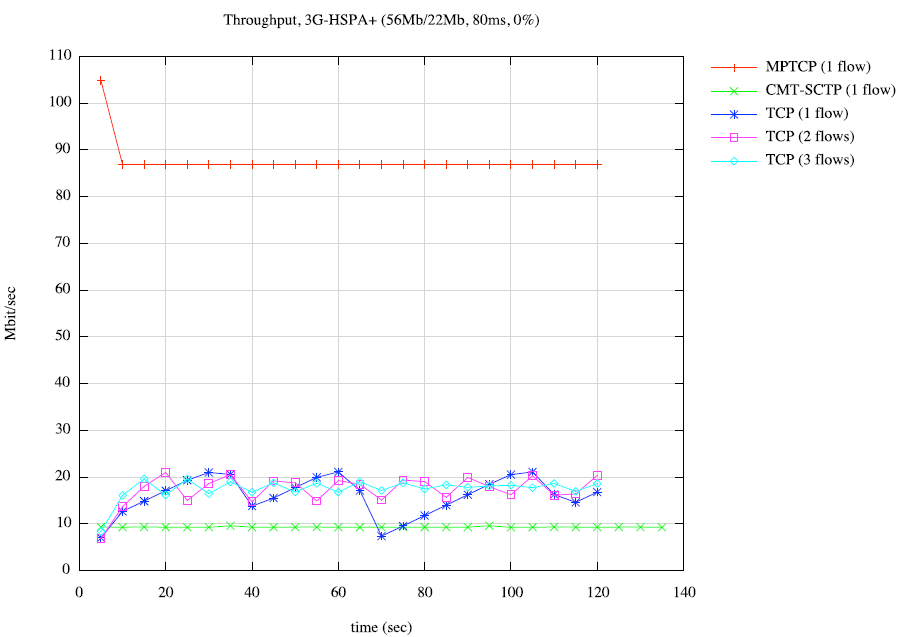 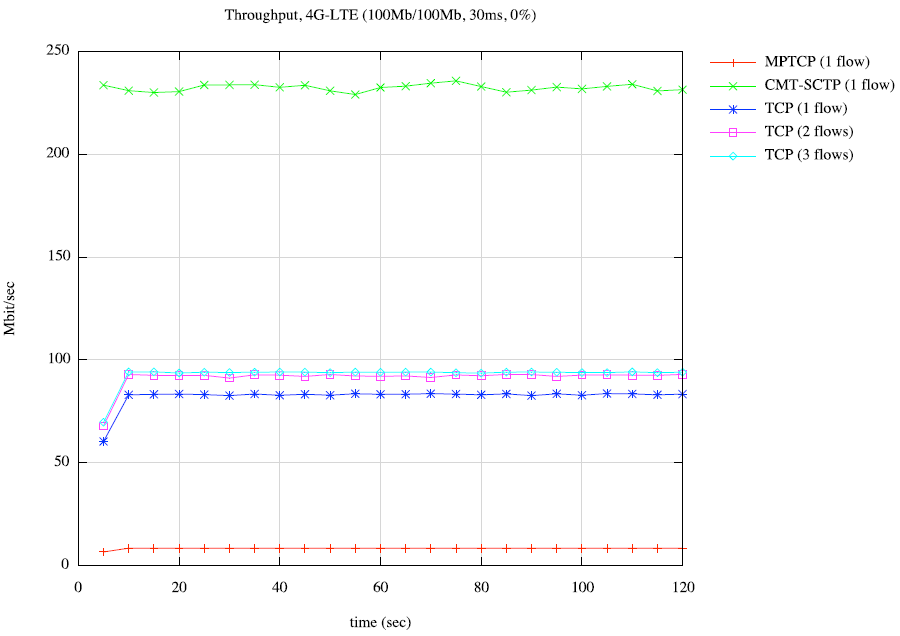 Results, TX CPU Utilization
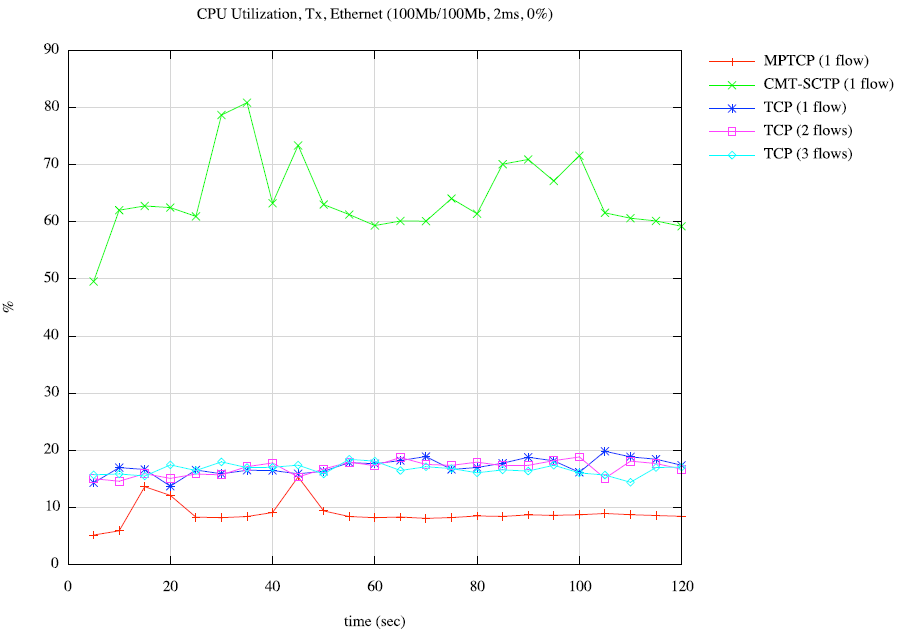 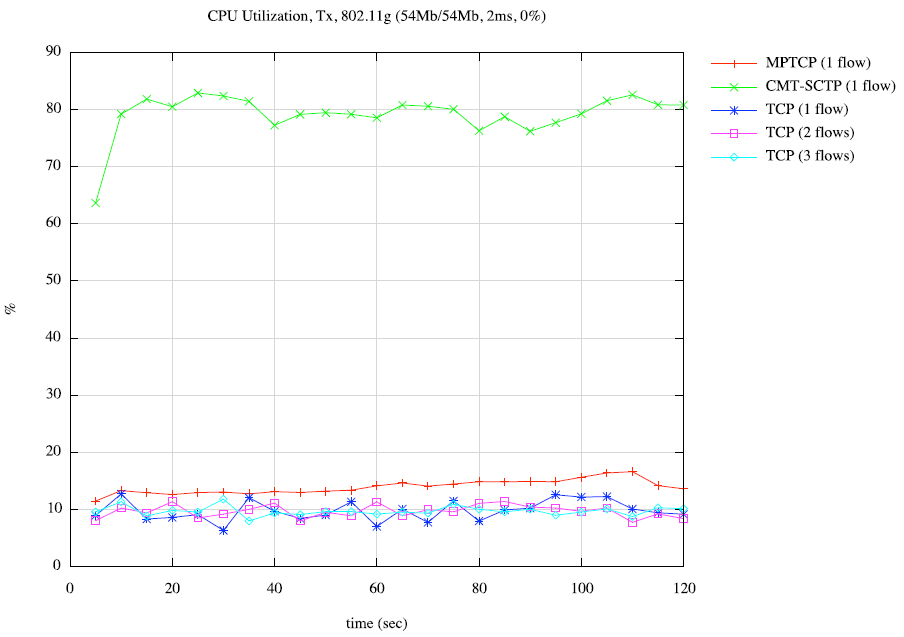 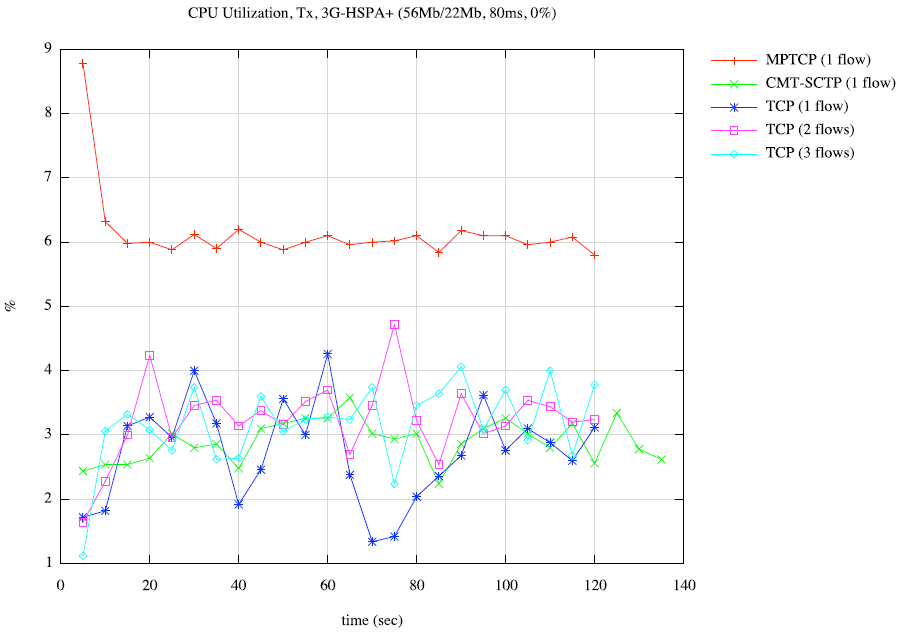 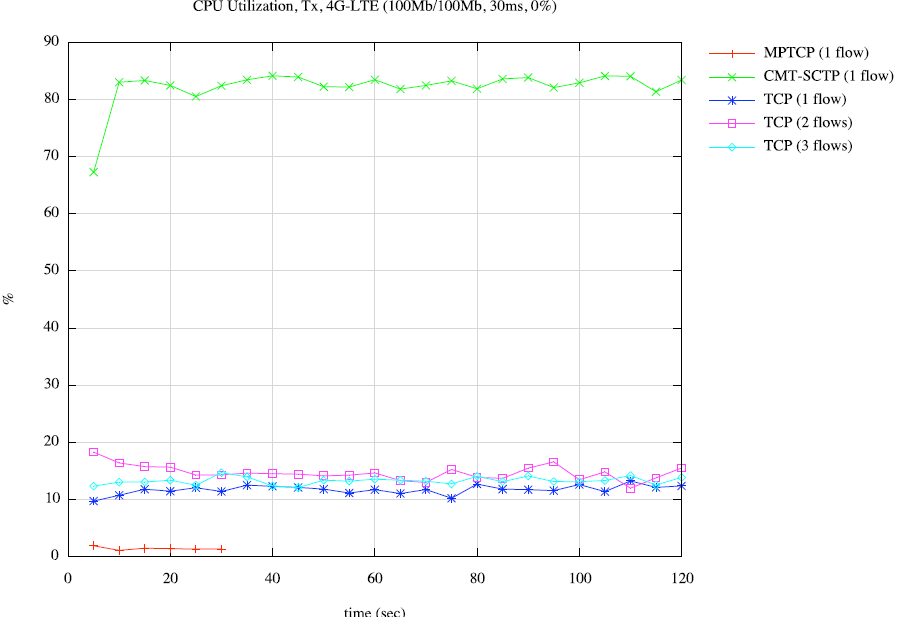 Summary
Future Work
Varied message size testing
Test other performance metrics
Delay, Jitter
Real application performance
Link Aggregation
Redundant links (fault tolerant)
Recovery time after failure